Symmetric-Key Encryption
CSE 5351: Introduction to Cryptography
Reading assignment:
 Chapter 3 
 Read sections 3.1-3.2 first (skipping 3.2.2)
1
2
3
4
5
6
7
8
9
10
11
12
13
Pseudorandom Generators and Stream Ciphers
Encryption schemes using pseudorandom generators
K&L: Section 3.3
14
15
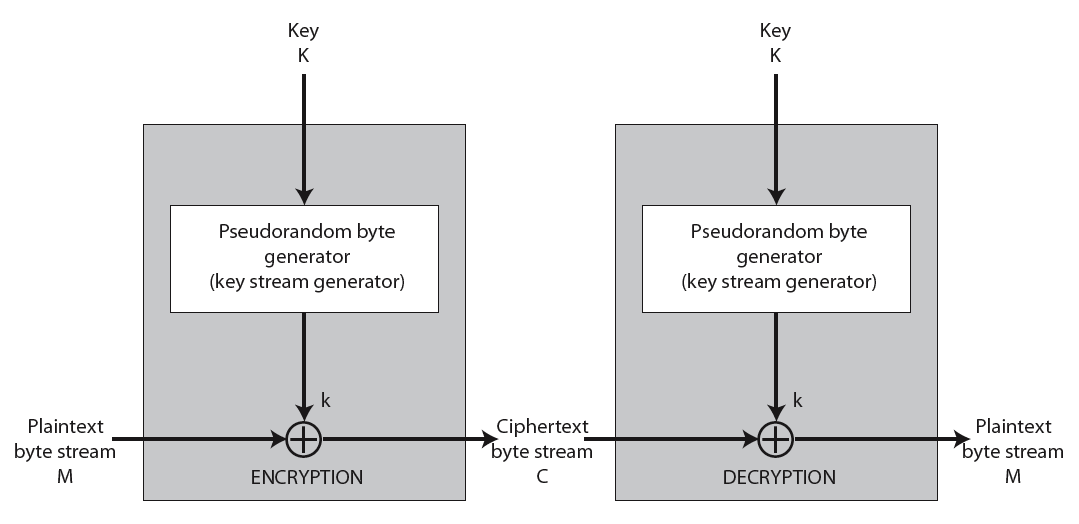 16
17
18
19
20
21
22
23
24
25
26
27
28
29
30
31
32
33
34
35
36
37
38
Security of RC4
RC4 is not a truly pseudorandom generator.
The key stream generated by RC4 is biased. 
The second byte is biased toward zero with high probability.
The first few bytes are strongly non-random and leak information about the input key. 
Defense: discard the initial n bytes of the keystream. 
Called “RC4-drop[n-bytes]”.
Recommended values for n = 256, 768, or 3072 bytes. 
Efforts are under way (e.g. the eSTREAM project) to develop more secure stream ciphers.
39
The Use of RC4 in WEP
WEP is an RC4-based protocol for encrypting data transmitted over an IEEE 802.11 wireless LAN.  
WEP requires each packet to be encrypted with a separate RC4 key. 
The RC4 key for each packet is a concatenation of a 40-bit or 104-bit long-term key and a random 24-bit R.
RC4 key:     Long-term key (40 or 104 bits)       R (24)
l
802.11
Frame:
l
Header      R            Message           CRC
encrypted
40
WEP is not secure
Mainly because of its way of constructing the key
Can be cracked in a minute
http://eprint.iacr.org/2007/120.pdf
41
Stronger Security Notions
K&L: Section 3.4
42
43
44
45
46
47
48
49
50
51
52
Constructing CPA-Secure Encryption Schemes
K&L: Section 3.5
53
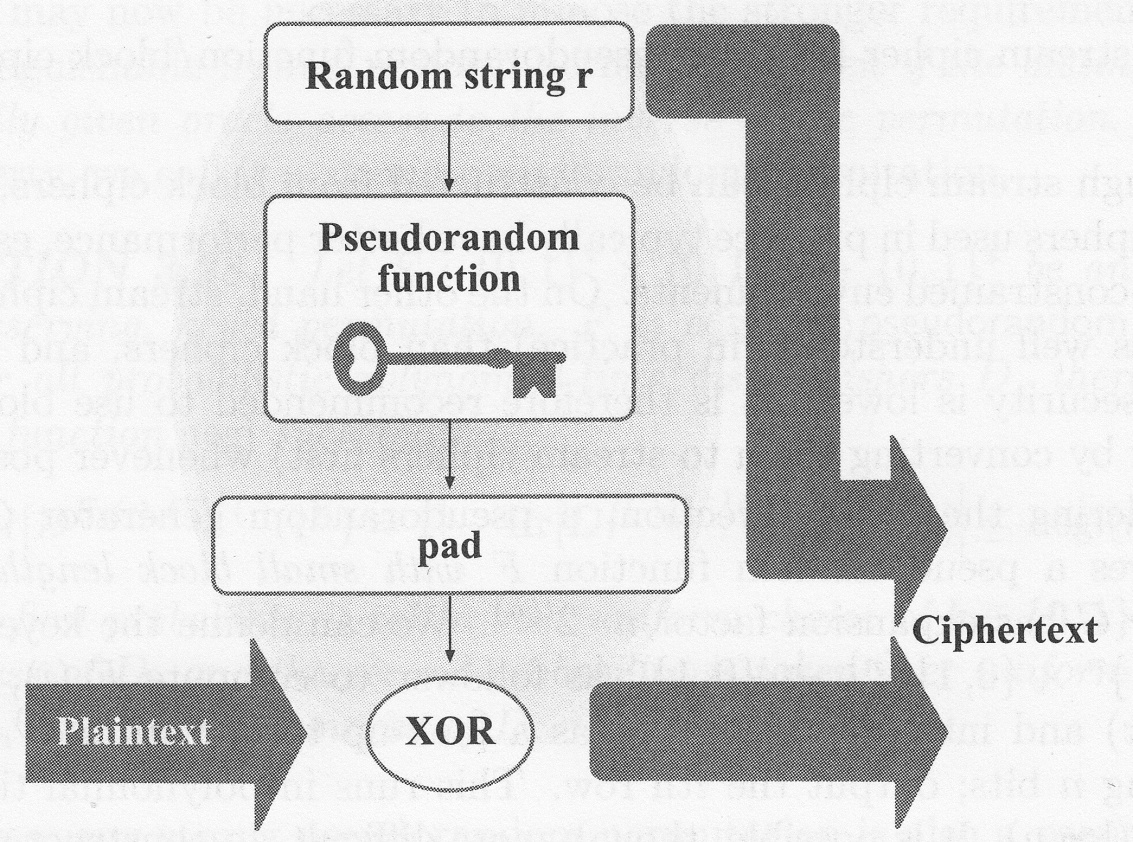 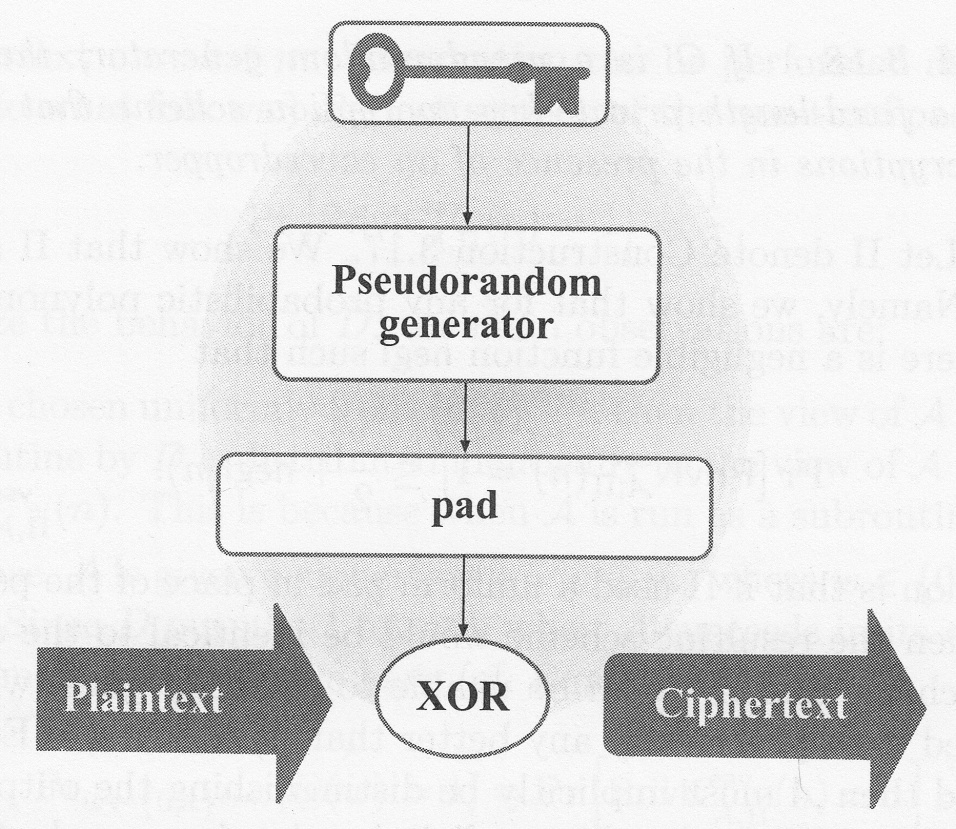 Pseudorandom
generator
secret 
one-time pad
54
55
56
57
58
59
60
61
62
63
64
65
66
67
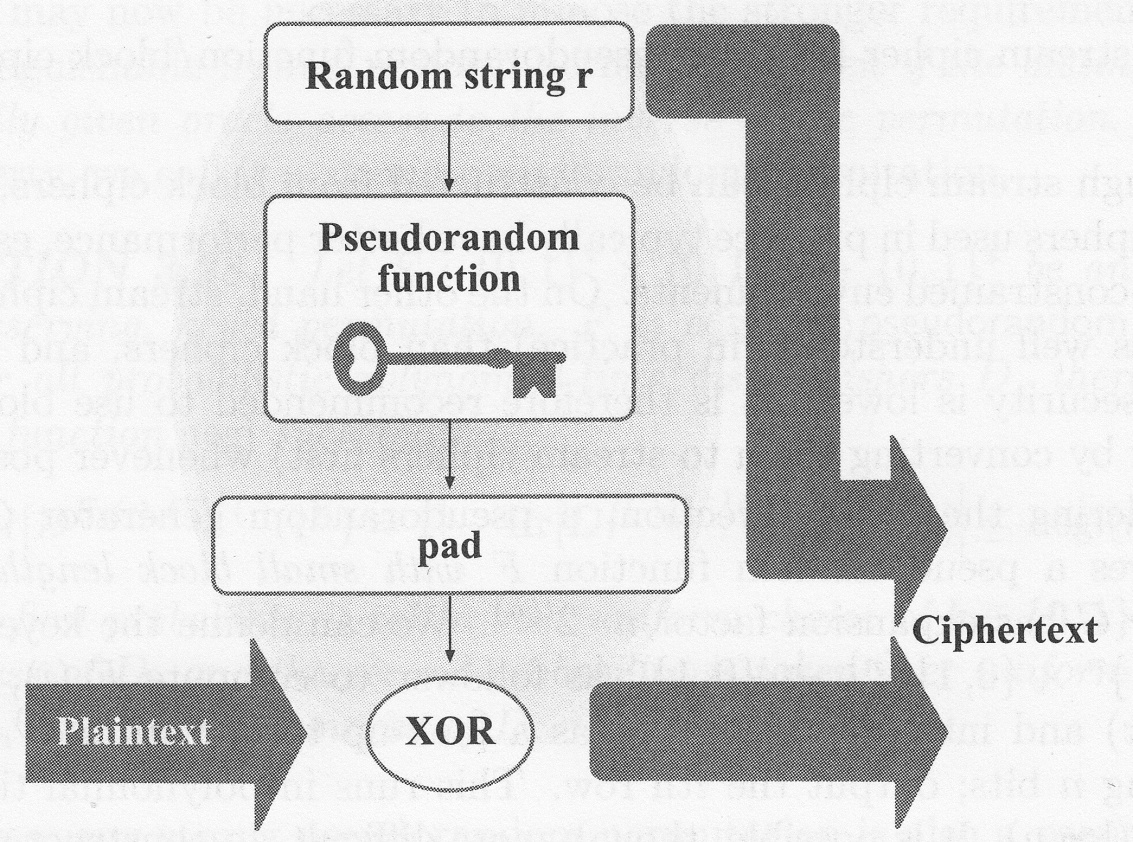 68
69
70
Modes of Operations
K&L: Section 3.6.2
71
72
73
74
Counter Mode (CTR)
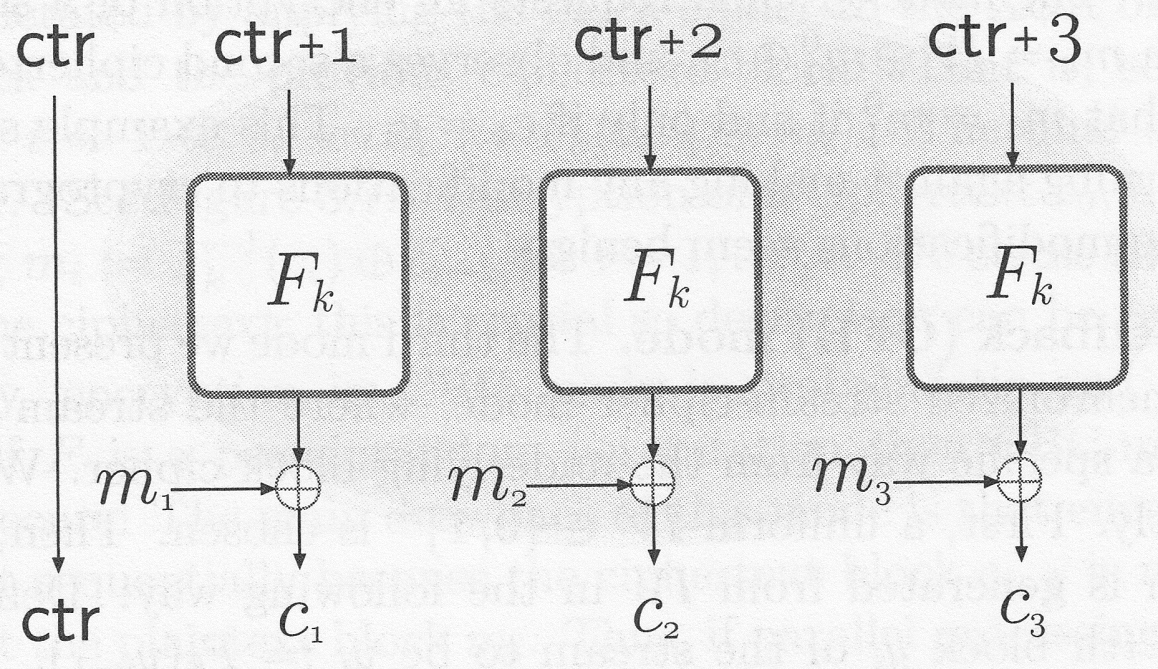 75
76
Output feedback
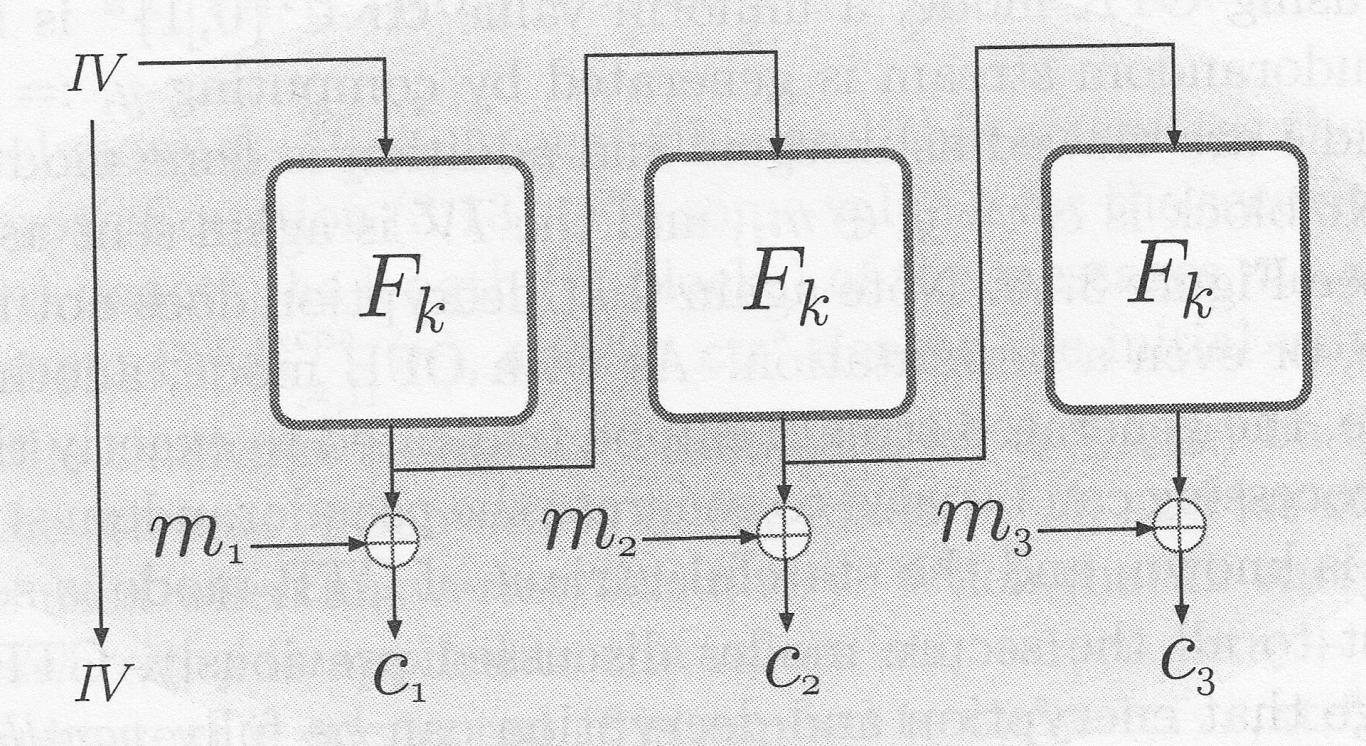 77
78
How is Cipher Feedback (CFB) different from OFB?
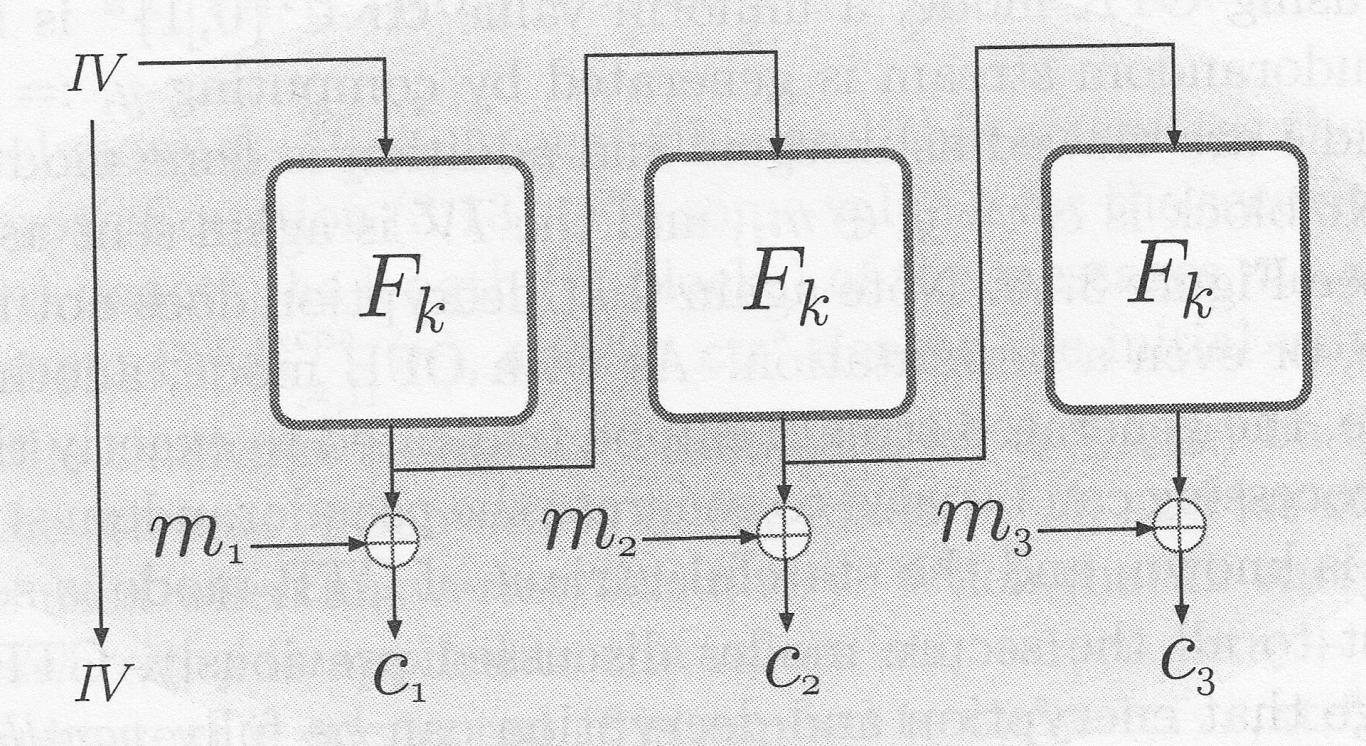 79
80
Cipher block chaining (CBC)
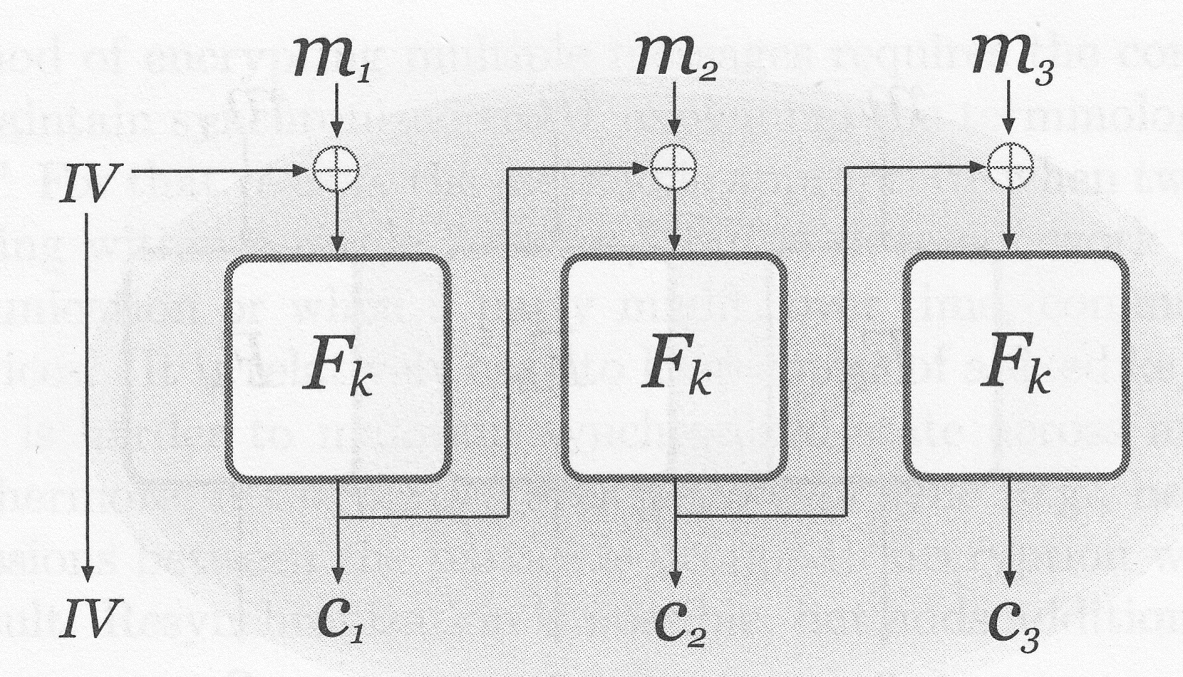 81
CBC
Chained CBC
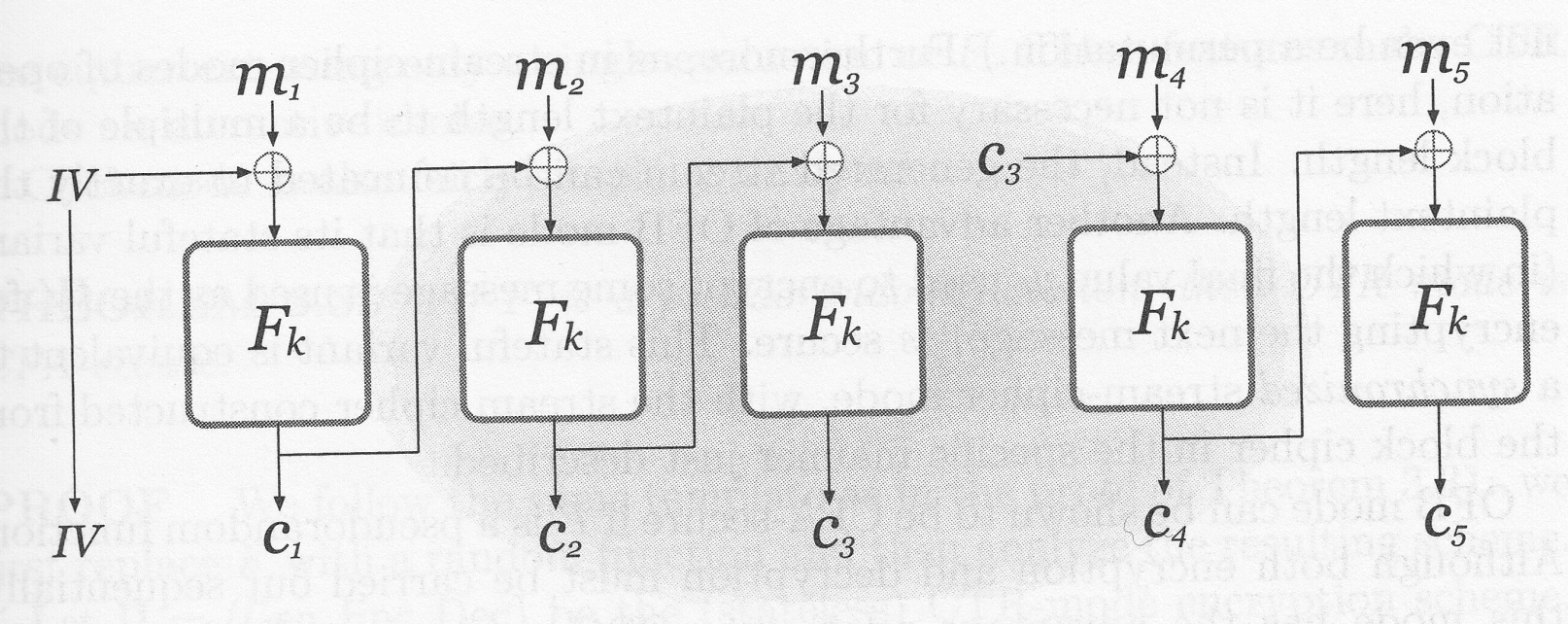 IV’
82
Chained CBC
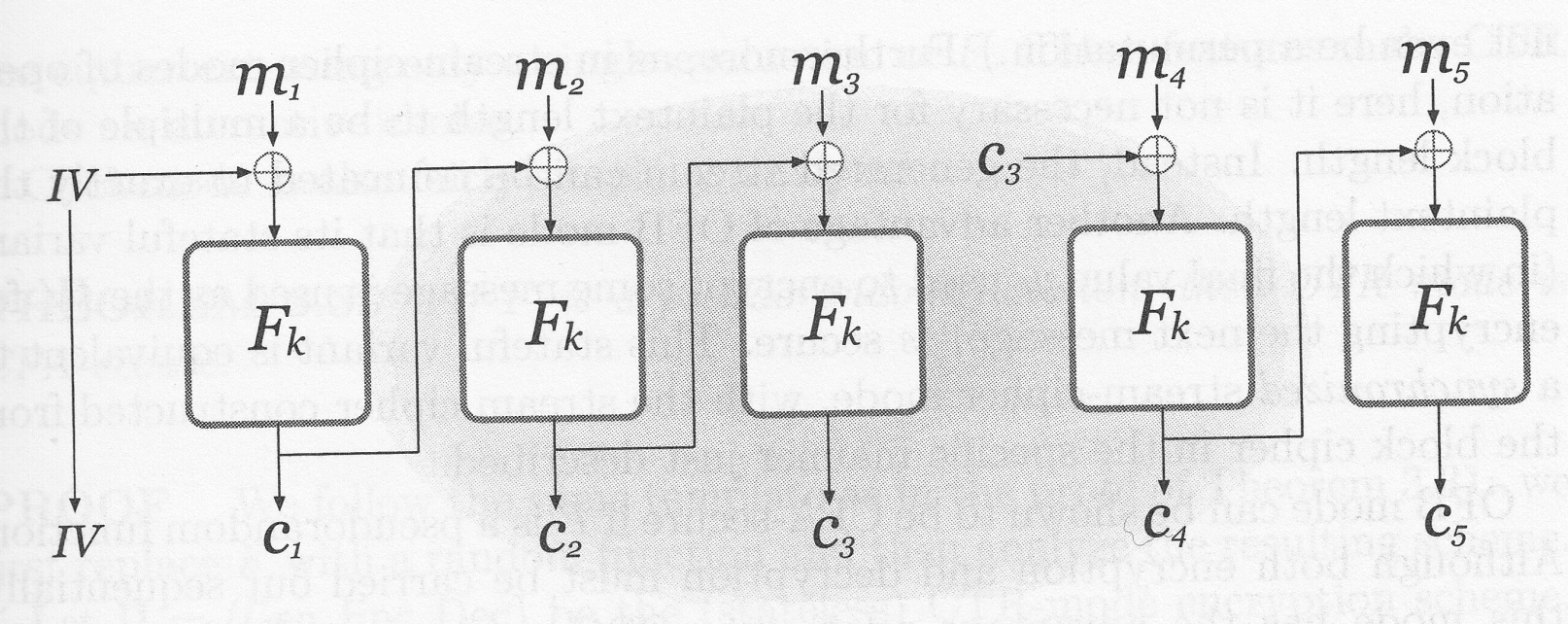 83
84
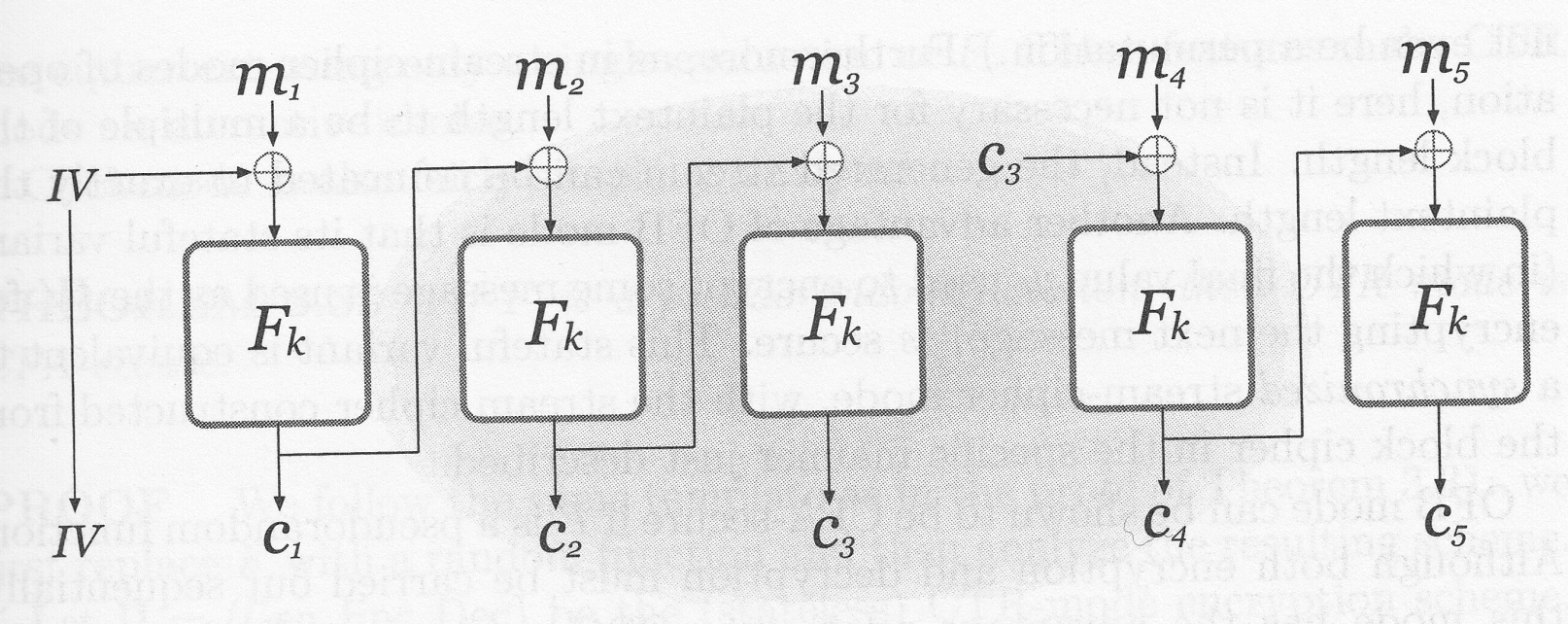 85
86
Electronic Code Book (ECB)
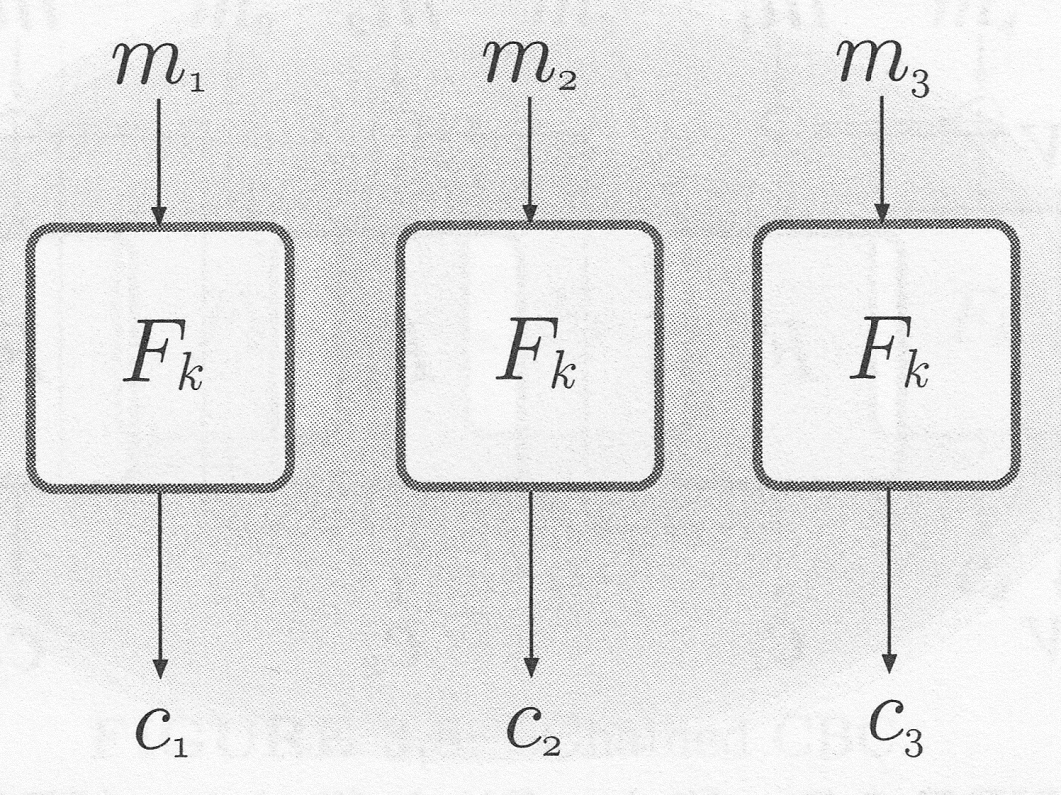 87
88
Chosen-Ciphertext Attacks
K&L Section 3.7
89
90
91
92
93
94
Padding-Oracle Attack:a concrete example of (partial) chosen-ciphertext attacks
K&L Section 3.7.2
95
96
97
98
Cipher block chaining (CBC)
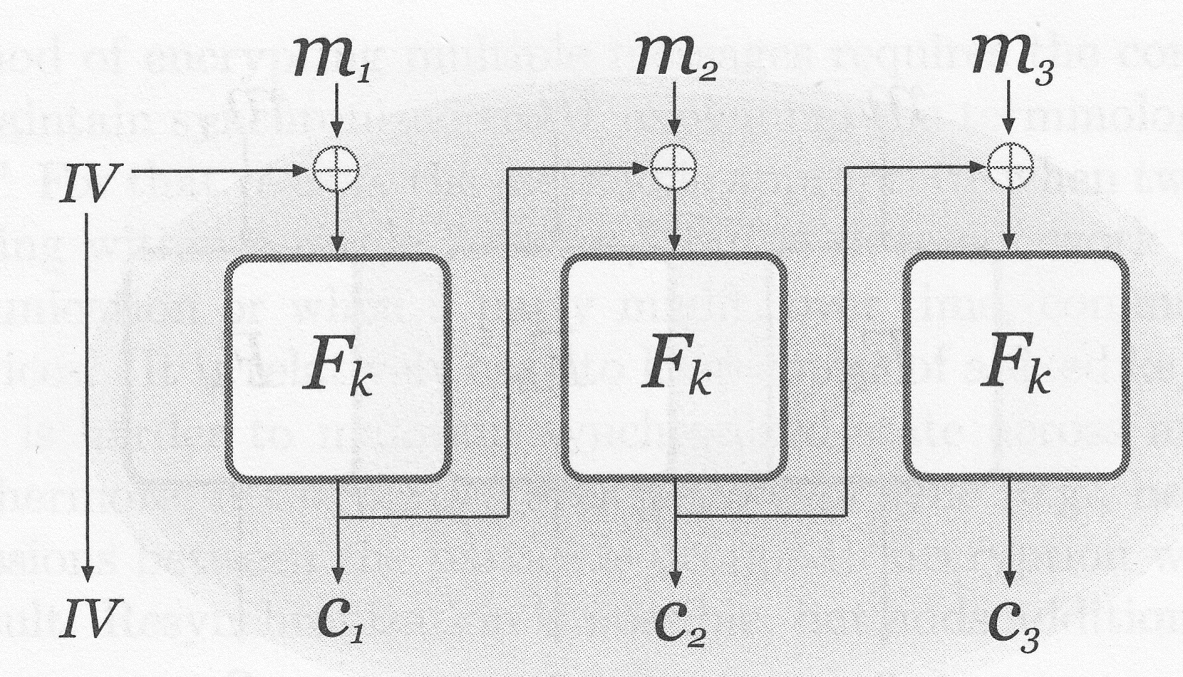 99
100
101
102